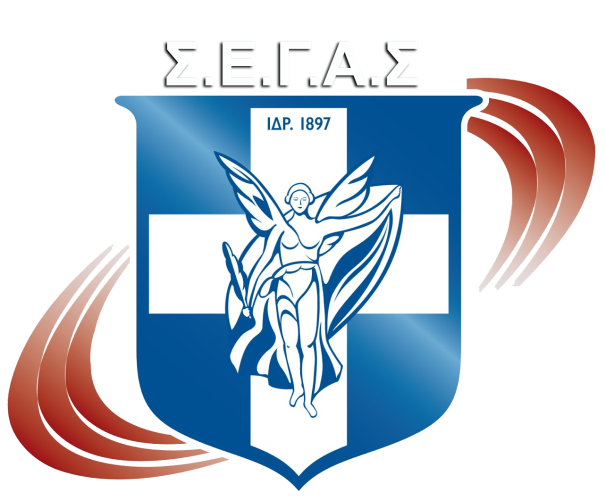 ΚΑΤΗΓΟΡΙΑ Κ20 

ΑΓΩΝΙΣΤΙΚΟΣ      ΠΡΟΓΡΑΜΜΑΤΙΣΜΟΣ ΓΙΑ ΤΟΥΣ   ΑΓΩΝΕΣ ΣΤΟΧΟΥΣ ΤΗΣ ΟΜΟΣΠΟΝΔΙΑΣ ΤΟ  2020
ΑΘΗΝΑ 9/3/2020
ΑΓΩΝΕΣ ΣΤΟΧΟΙ ΘΕΡΙΝΟΥ ΚΥΚΛΟΥ 2020 ΤΗΣ ΚΑΤΗΓΟΡΙΑΣ Κ20
ΒΑΛΚΑΝΙΚΟ ΠΡΩΤΑΘΛΗΜΑ ΒΑΔΗΝ (ΙΒΑΝΑ ΦΡΑΝΚΒΙΣΤ  14/3/2020)
ΠΑΓΚΟΣΜΙΟ ΚΥΠΕΛΛΟ ΒΑΔΗΝ (ΜΙΝΣΚ 2-3/5/2020)  
ΒΑΛΚΑΝΙΚΟ ΠΡΩΤΑΘΛΗΜΑ K20 (ΚΩΝΣ/ΠΟΛΗ 20 -21/6/2020)
ΠΑΝΕΛΛΗΝΙΟ ΠΡΩΤΑΘΛΗΜΑ Κ20 (ΙΩΑΝΝΙΝΑ 27-28/6/2020)       
ΠΑΓΚΟΣΜΙΟ ΠΡΩΤΑΘΛΗΜΑ Κ20 (ΝΑΪΡΟΜΠΙ 7-12/7/2020)
ΠΑΝΕΛΛΗΝΙΟ ΠΡΩΤΑΘΛΗΜΑ Κ23 (ΛΑΡΙΣΑ 25-26/7/2020)
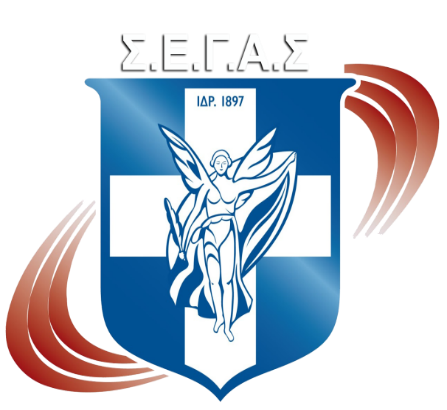 ΟΡΙΑ ΣΥΜΜΕΤΟΧΗΣ ΓΙΑ ΤΟ ΠΑΓΚΟΣΜΙΟ ΠΡΩΤΑΘΛΗΜΑ Κ20
ΑΓΩΝΕΣ ΕΠΙΤΕΥΞΗΣ ΟΡΙΩΝ ΓΙΑ ΤΟ ΠΑΓΚΟΣΜΙΟ ΠΡΩΤΑΘΛΗΜΑ
28/3 ΧΕΙΜΕΡΙΝΟ ΚΥΠΕΛΛΟ ΡΙΨΕΩΝ 
14-15/4 ΔΙΑΣΥΛΟΓΙΚΟΙ ΑΓΩΝΕΣ ΣΥΝΘΕΤΩΝ Α/Γ
6-7/5 ΠΑΝΕΛΛΗΝΙΟ ΣΧΟΛΙΚΟ ΠΡΩΤΑΘΛΗΜΑ 
9/5 ΒΕΡΓΩΤΕΙΑ 
16/5 1ο ΕΛΛΗΝΙΚΟ ΓΚΡΑΝ ΠΡΙ ΤΟΦΑΛΕΙΑ
16/5 ΑΛΕΞΑΝΔΡΕΙΟΙ ΔΡΟΜΟΙ 
17/5 ΑΓΩΝΕΣ ΡΙΨΕΩΝ ΚΩΣΤΑΣ ΣΠΑΝΙΔΗΣ 
23/5 ΠΑΠΑΦΛΕΣΣΕΙΑ 2020
23 – 24 /5 ΠΟΡΤΑΡΑΘΛΟΝ
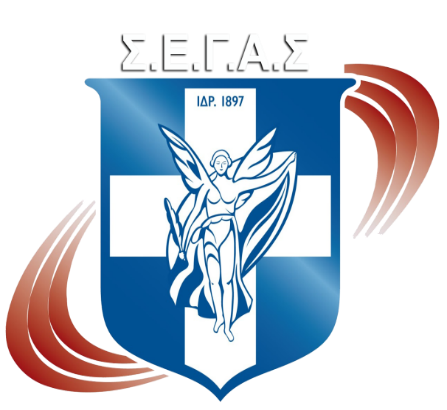 ΑΓΩΝΕΣ ΕΠΙΤΕΥΞΗΣ ΟΡΙΩΝ ΓΙΑ ΤΟ ΠΑΓΚΟΣΜΙΟ ΠΡΩΤΑΘΛΗΜΑ
24/5 ΦΕΣΤΙΒΑΛ ΡΙΨΕΩΝ 
27/5 2ο ΕΛΛΗΝΙΚΟ ΓΚΡΑΝ ΠΡΙ ΑΛΕΞΑΝΔΡΕΙΑ
31/5 ΒΕΝΙΖΕΛΕΙΑ – ΧΑΝΙΑ 
5/6 FILOTHEI WOMEN GALA
6/6 ΜΙΤΙΝΓΚ ΑΛΜΑΤΩΝ ΚΑΛΛΙΘΕΑ
7/6 ΔΡΟΜΕΙΑ 2020
13-14/6 ΠΑΝΕΛΛΗΝΙΟ ΠΡΩΤΑΘΛΗΜΑ Α/Γ
17/6 ΣΙΘΩΝΕΙΑ
20-21/6 ΒΑΛΚΑΝΙΚΟ ΠΡΩΤΑΘΛΗΜΑ Κ20
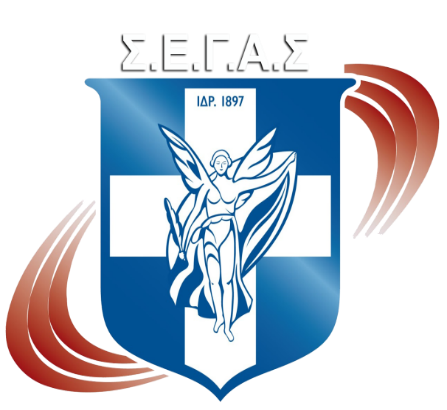 ΠΡΟΫΠΟΘΕΣΕΙΣ
Τα όρια συμμετοχής θα πρέπει να έχουν επιτευχθεί: 
Στους παρακάτω Αγώνες από 1/1/2020 μέχρι την τελική ημερομηνία δηλώσεως της Ομάδας 22/6/2020.
Δύο (2) ανά αγώνισμα  θα συμμετάσχουν αν πετύχουν τα όρια, που έχει ορίσει  ο Σ.Ε.Γ.Α.Σ. και η W.A.
Αν το όριο το έχουν πετύχει πάνω από 2 αθλητές-τριες, θα συμμετάσχουν εκείνοι που έχουν την καλύτερη επίδοση και έχουν επιβεβαιώσει αυτήν κατά την διάρκεια του Πανελληνίου Πρωταθλήματος Κ20.  
Για τα όρια που θα  επιτευχθούν  στον κλειστό στίβο, απαραίτητη προϋπόθεση για τη συμμετοχή στο Παγκόσμιο  Πρωτάθλημα Κ20, είναι να τα επιβεβαιώσουν οι αθλητές – τριες   και κατά την διάρκεια του πανελληνίου πρωταθλήματος Ανοικτού Στίβου  Κ20 2020.
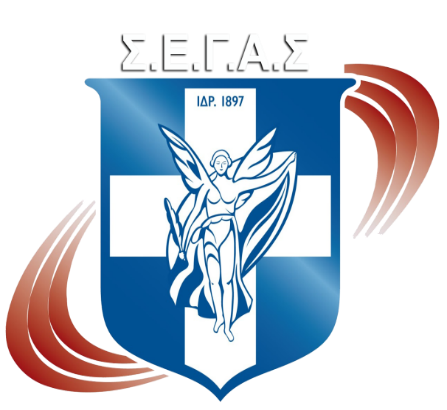 ΠΡΟΫΠΟΘΕΣΕΙΣ
Προϋπόθεση για την συμμετοχή στην ομάδα των αθλητών-τριών είναι η επιβεβαίωση του ορίου, η πιστοποίηση της καλής κατάστασης της υγείας τους (τραυματισμοί, ασθένειες, κλπ), την χρονική  περίοδο πριν την αναχώρηση για τη διεθνή συνάντηση.
Απαραίτητη προϋπόθεση για την συμμετοχή στο   Παγκόσμιο Πρωτάθλημα Κ20,  είναι η εξέταση αυτών που πέτυχαν τα όρια (στη διάρκεια του αγώνα ) από Doping Control , σε συνεννόηση πάντα με τον Εθνικό Προπονητή  Κ20 κ. Χρήστο Μελέτογλου.
Για να αναγνωρισθεί μια επίδοση ως όριο πρόκρισης, όσον αφορά τα δρομικά αγωνίσματα θα πρέπει να επισυνάπτεται το Φώτο-Φίνις καθώς και να αναγράφεται η ταχύτητα του ανέμου ( ταχύτητες – οριζόντια άλματα) όταν πρόκειται για αγωνίσματα που το παραπάνω στοιχείο λαμβάνεται υπ’ όψη για την αναγνώριση της επίδοσης.
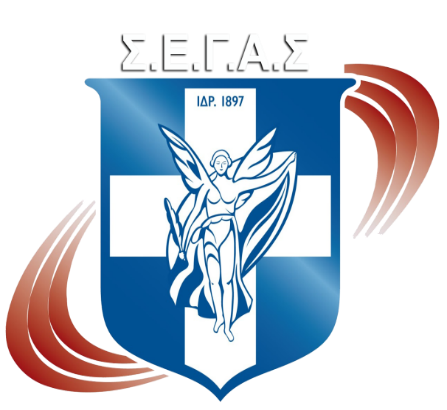 ΠΡΟΫΠΟΘΕΣΕΙΣ
Για το αγώνισμα του άλματος Τριπλούν, προϋπόθεση για αναγνώριση ορίου πρόκρισης, είναι η επίδοση όσο αφορά τους Εφήβους να έχει επιτευχθεί από βαλβίδα 13 μέτρων και για τις Νεάνιδες αντίστοιχα, από βαλβίδα 11 μέτρων.
Για τα αγωνίσματα του βάδην που θα διεξαχθούν εκτός σταδίου, απαραίτητη προϋπόθεση είναι, η διαδρομή να έχει πιστοποίηση W.A. και  να ακολουθεί τους κανονισμούς της.
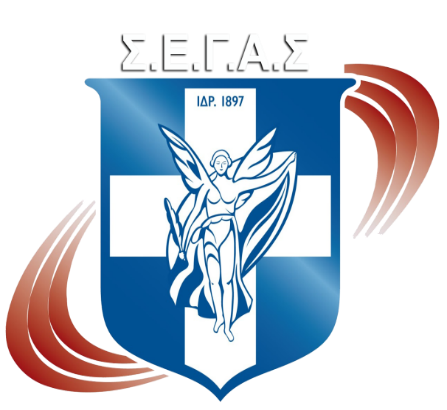 ΑΠΑΡΑΙΤΗΤΗ ΠΡΟΫΠΟΘΕΣΗ
Για τη συμμετοχή στο παγκόσμιο πρωτάθλημα Κ20, είναι η εξέταση όλων των αθλητών –τριών σε υποχρεωτικό έλεγχο Doping Control κατά τη διάρκεια του πανελληνίου πρωταθλήματος Κ20.
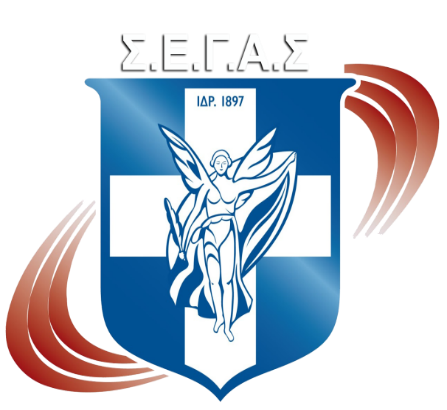 ΖΗΤΟΥΜΕΝΑ
Ειλικρίνεια μεταξύ μας.
Ρεαλιστικούς στόχους 
Οι προπονητές των αθλητών που έχουν ενταχθεί στην Προεθνική ομάδα, οπωσδήποτε να υποβάλλουν άμεσα  αγωνιστικό πλάνο.
Συχνή ενημέρωση της αγωνιστικής πορείας των αθλητών που γυμνάζουν. 
Κορύφωση της απόδοσης των αθλητών στους αγώνες στόχους.
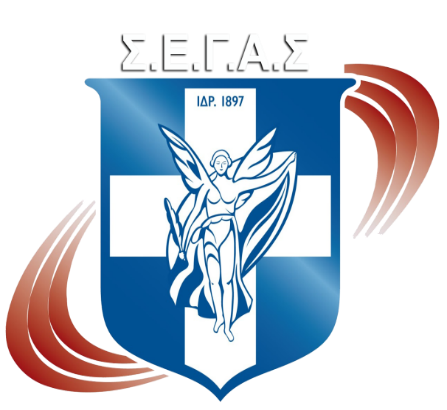 ΠΡΟΓΡΑΜΜΑΤΙΣΜΟΣ
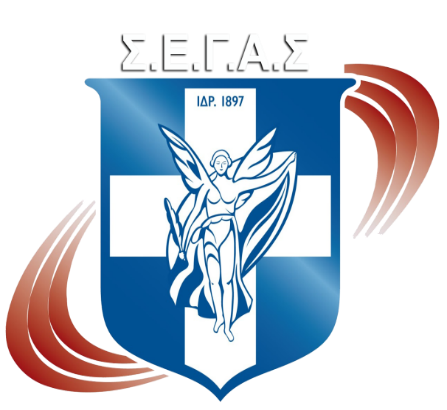 ΤΙ ΚΑΝΕΙ Ο ΣΕΓΑΣ ?
Επιμόρφωση- καθοδήγηση προπονητών.
Point system προπονητών και αθλητών. 
Βιοχημικές & εργομετρικές εξετάσεις.
Παροχή ειδικού διατροφολόγου και ψυχολόγου.
Διάχυση του mentoring.
Camp και προετοιμασίες.
Αγωνιστικό πρόγραμμα που συμφωνεί με τα διεθνή πρότυπα.
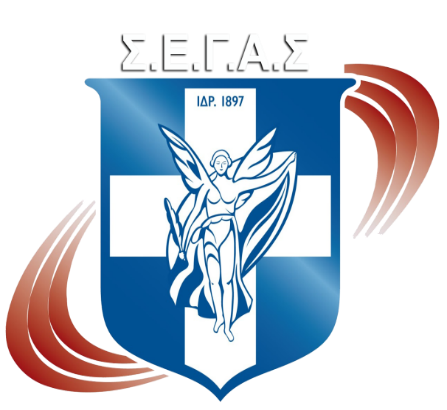 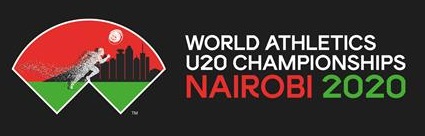 ΣΑΣ ΕΥΧΑΡΙΣΤΩ ΠΟΛΥ ΚΑΙ 
ΚΑΛΗ ΕΠΙΤΥΧΙΑ
            
                        Χρήστος Μελέτογλου 
                          Εθνικός Προπονητής Κ20
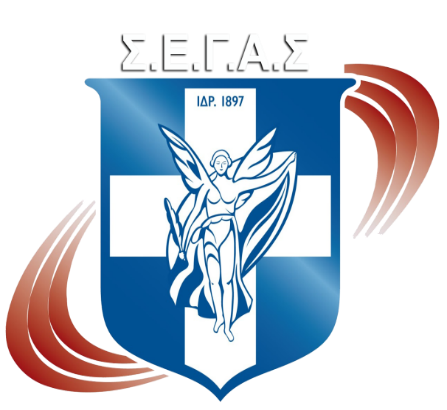